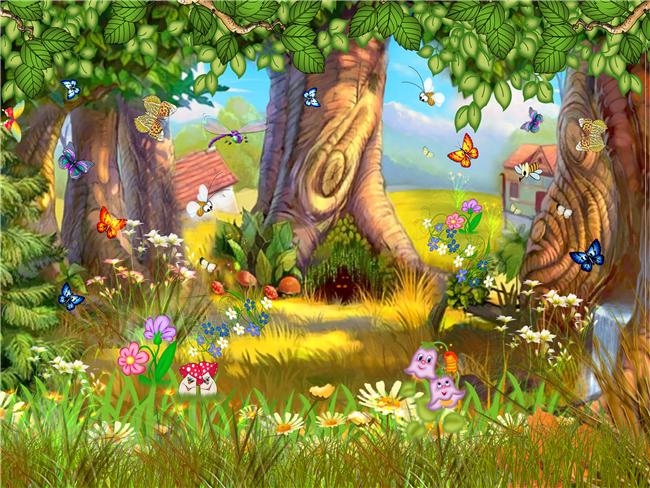 ЗАТРУДНЕНИЕ
ПРИЧИНА
Ц Е Л Ь
Я НЕ ЗНАЮ
УЗНАТЬ
Я НЕ МОГУ
?
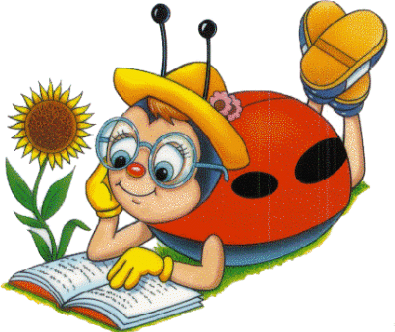 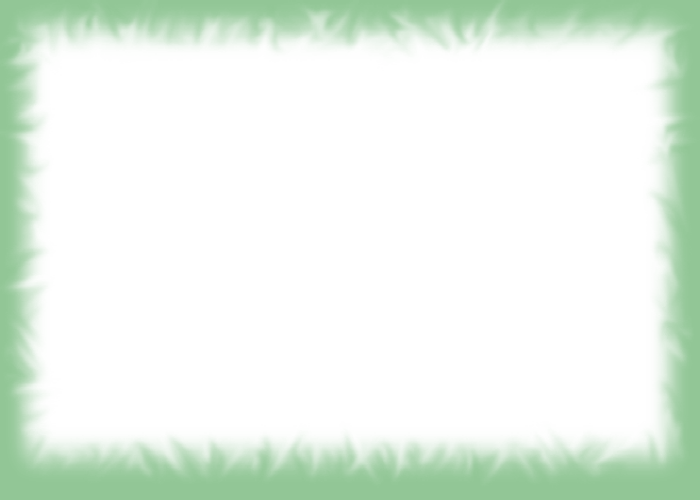 Живые организмы – часть природы.
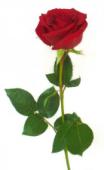 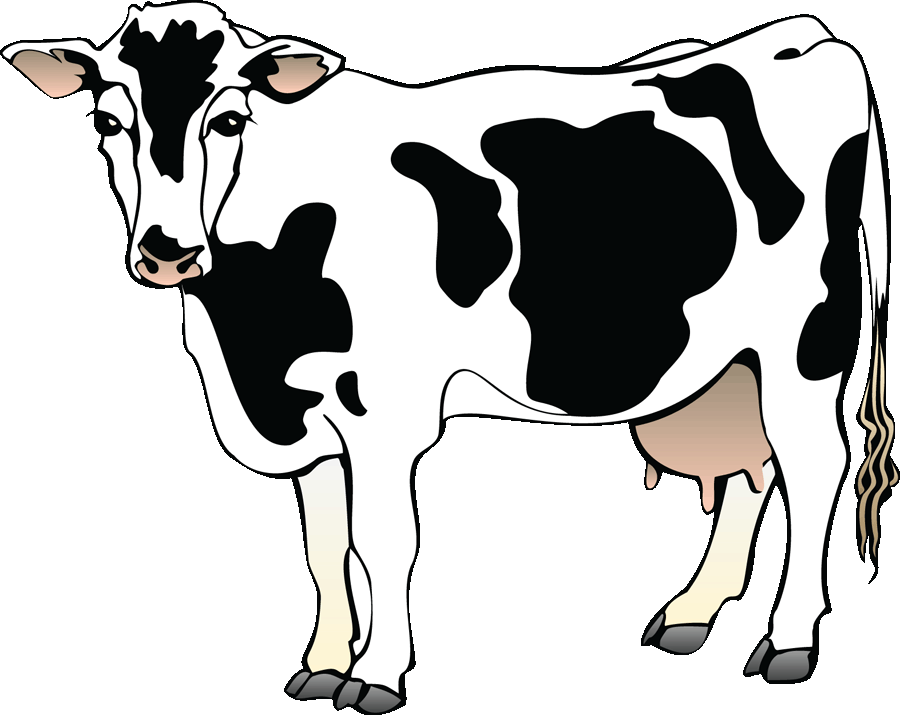 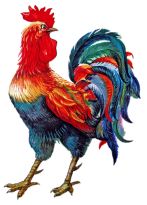 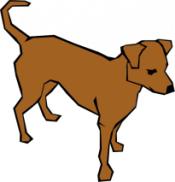 Признаки:
 рождаются;
 растут;
 дышат;
 питаются;
 дают потомство;
 умирают.
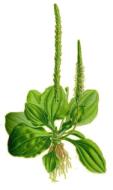 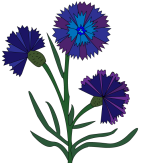 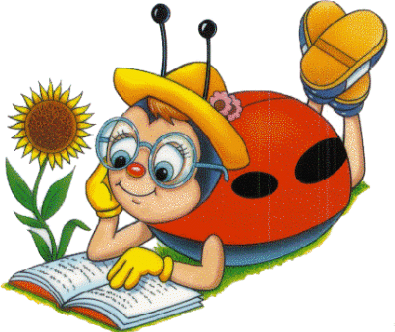 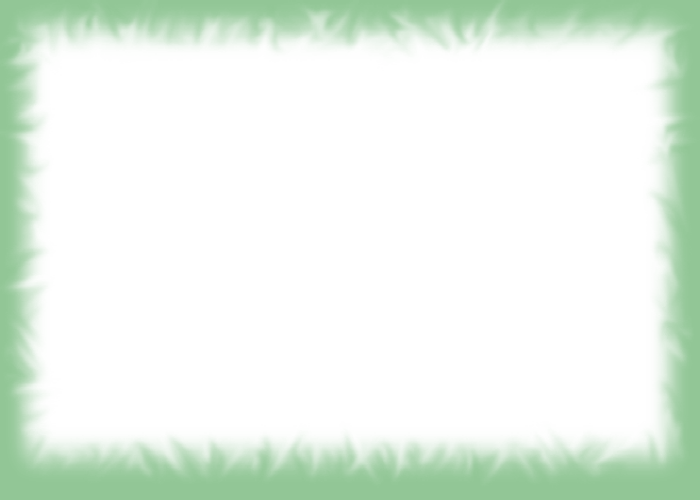 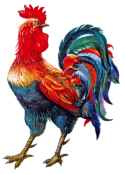 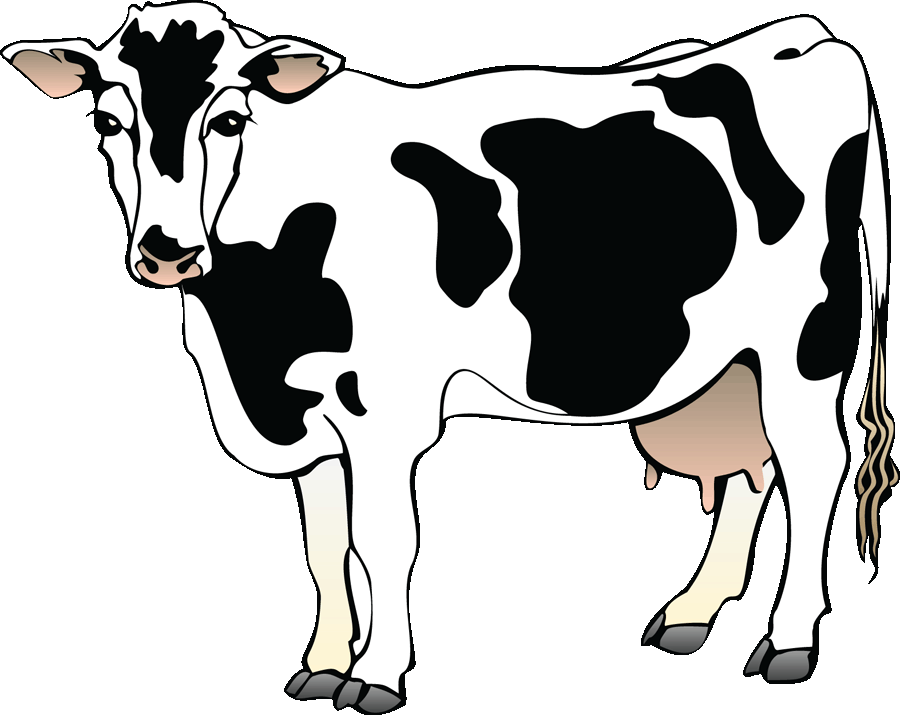 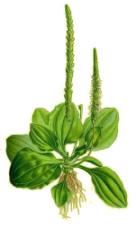 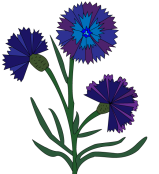 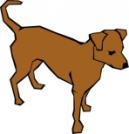 Растения
Животные
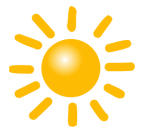 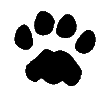 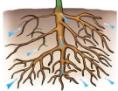 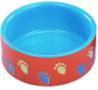 -Передвигаются
Питаются готовыми организмами
Не очищают воздух
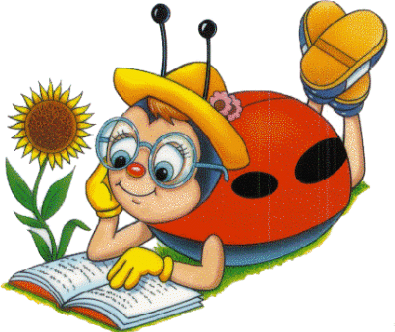 -Неподвижны
Питаются солнечной энергией
Очищают воздух
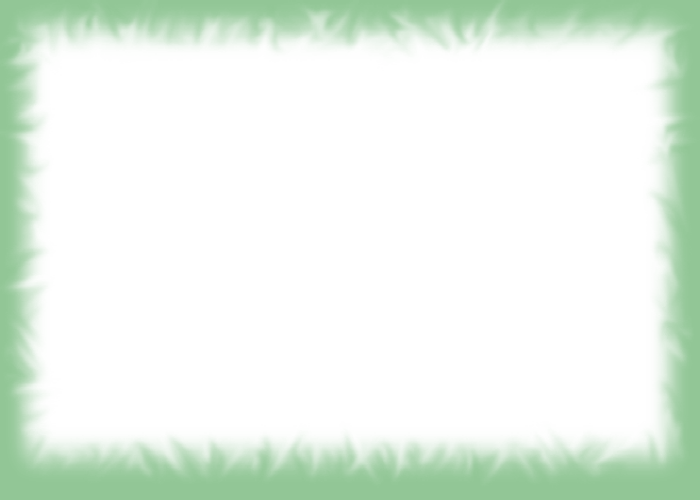 Культурные растения
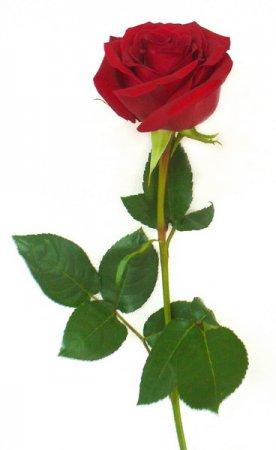 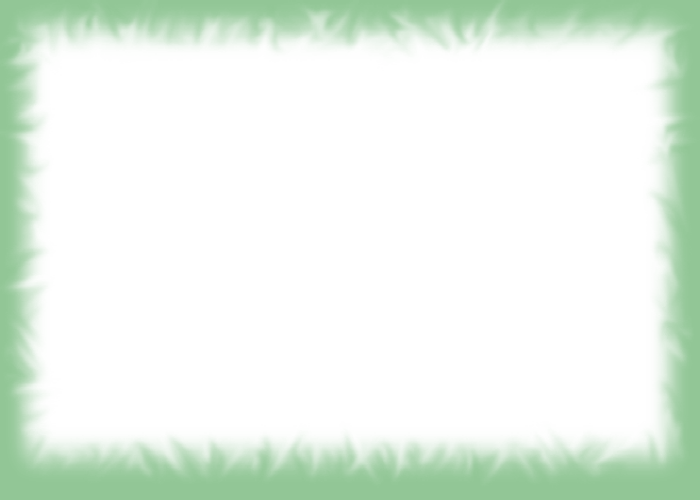 ?
Культурные растения
ЗАТРУДНЕНИЕ
Я НЕ МОГУ
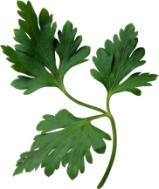 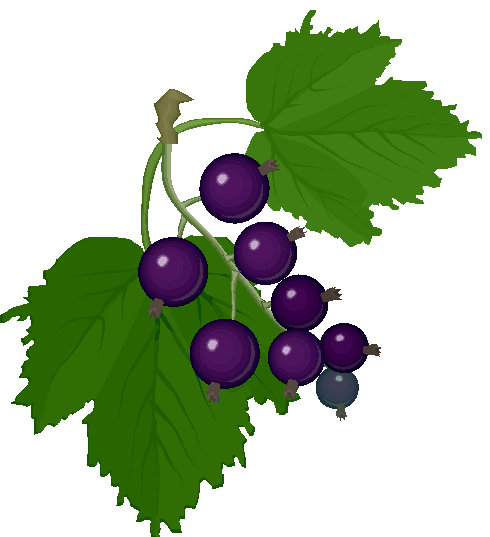 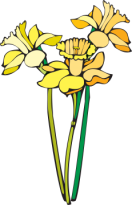 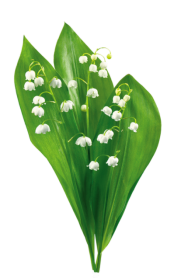 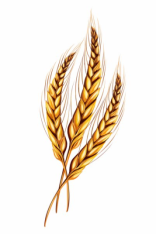 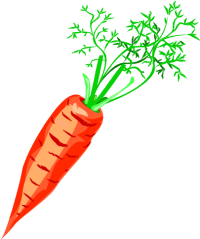 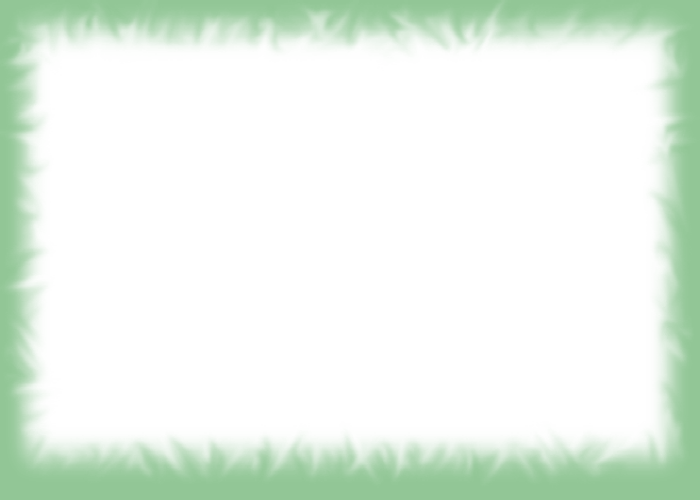 Культурные растения
ЗАТРУДНЕНИЕ
ПРИЧИНА
Ц Е Л Ь
Я НЕ ЗНАЮ
УЗНАТЬ
Я НЕ МОГУ
?
Признак:
 выращивание человеком с какой-либо целью
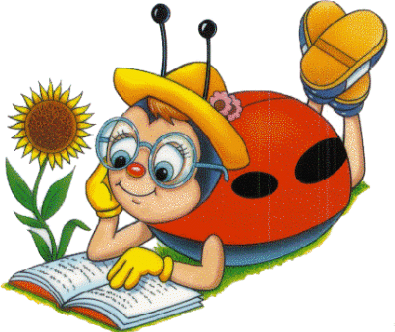 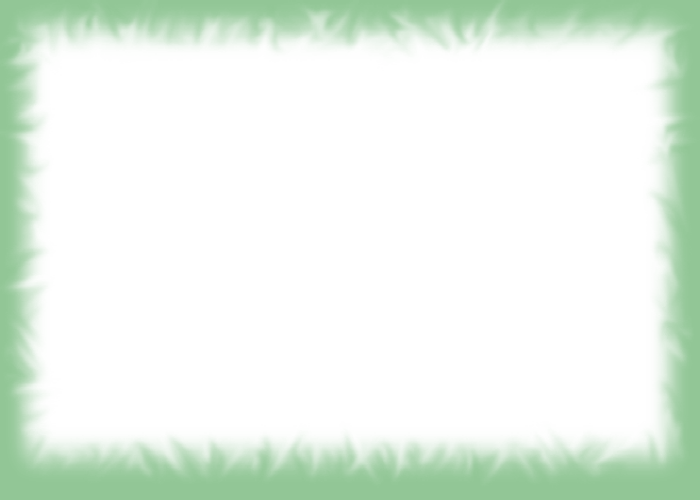 Культурные растения
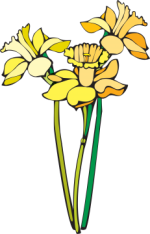 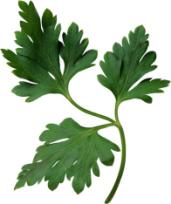 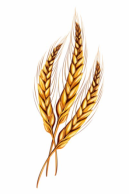 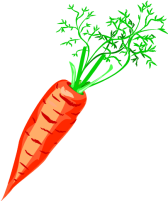 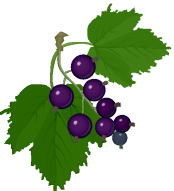 Культурные растения
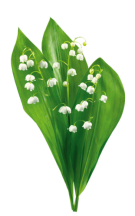 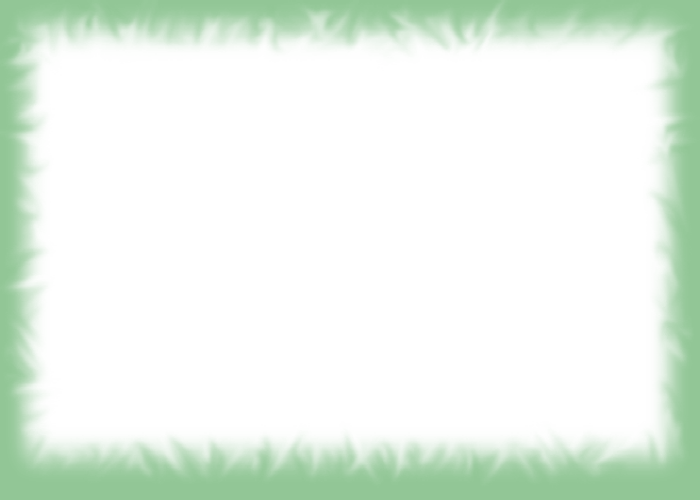 Культурные растения
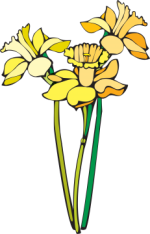 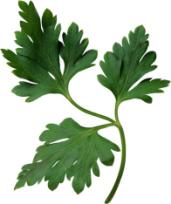 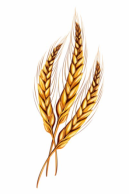 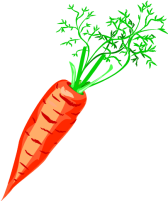 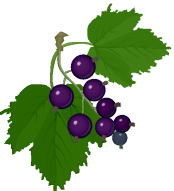 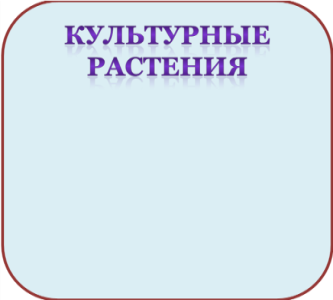 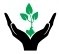 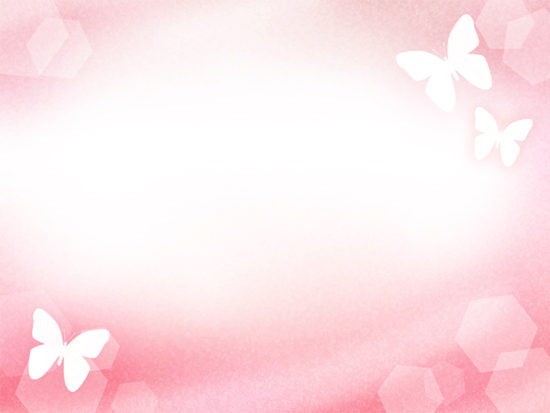 Декоративные
Полевые
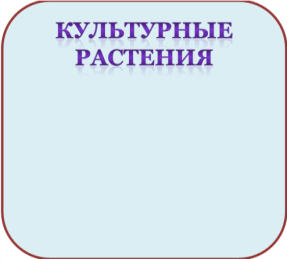 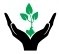 Садовые
Огородные
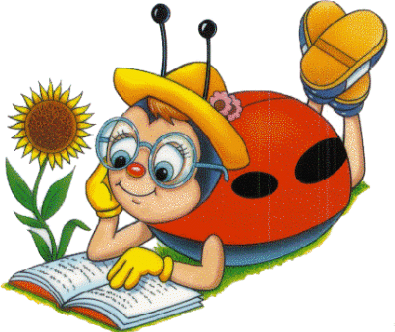 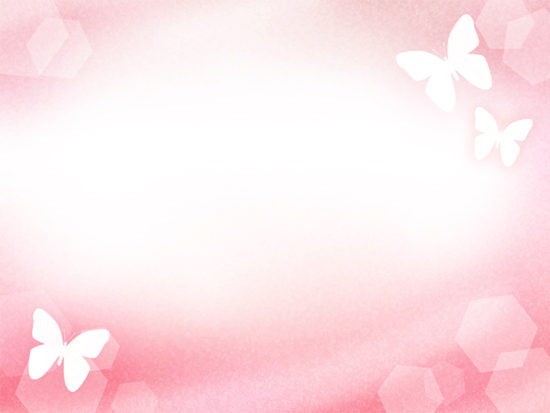 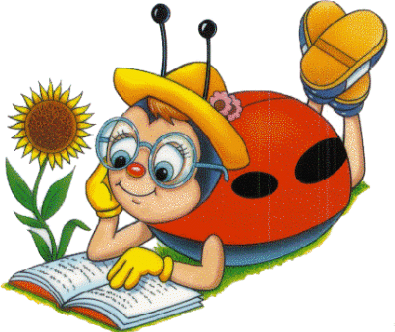 Наше исследование
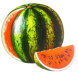 Арбуз
Пища
Полевые
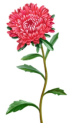 Астра
Красота
Декоративные
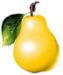 Груша
Садовые
Пища
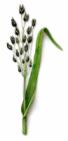 Пища
Овес
Полевые
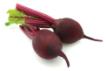 Свекла
Огородные
Пища
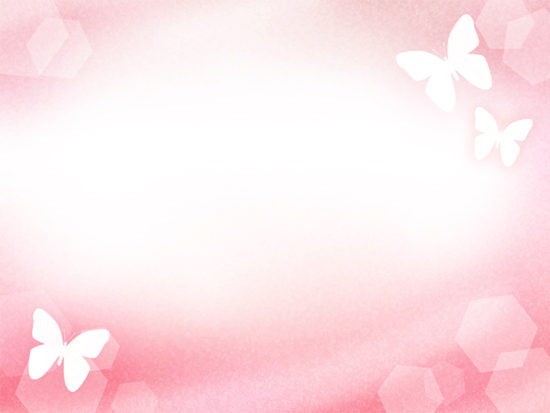 Подведение итогов
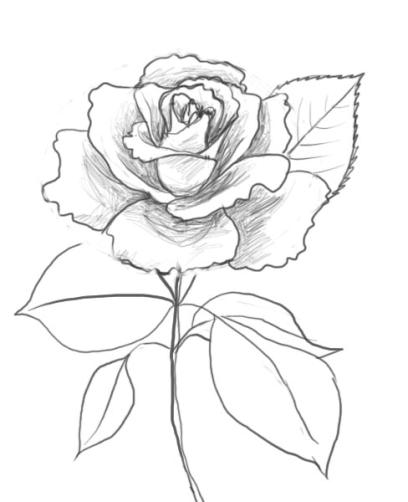 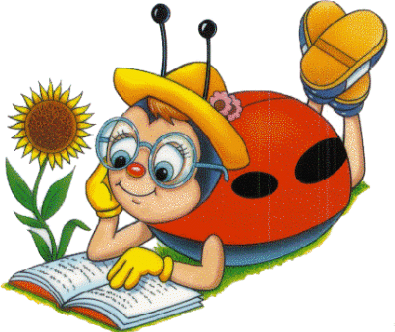 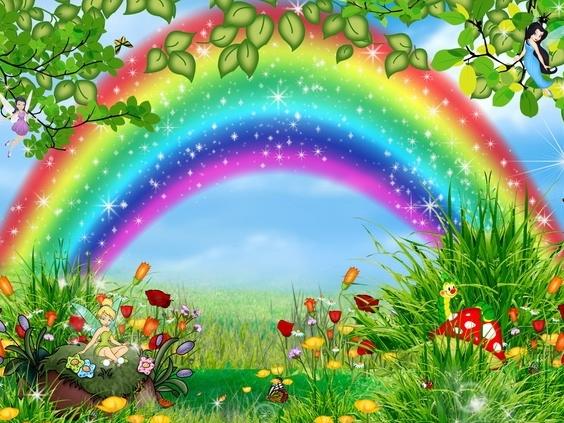 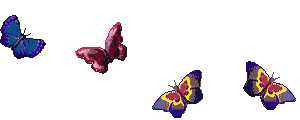 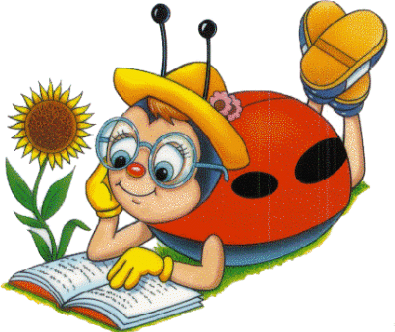 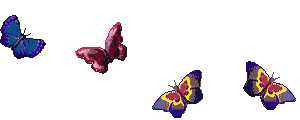